Figure 1 Percentage of hospitalized patients with HIV-related Pneumocystis carinii pneumonia (PCP) who underwent ...
Clin Infect Dis, Volume 37, Issue 11, December 2003, Pages 1549–1555, https://doi.org/10.1086/379512
The content of this slide may be subject to copyright: please see the slide notes for details.
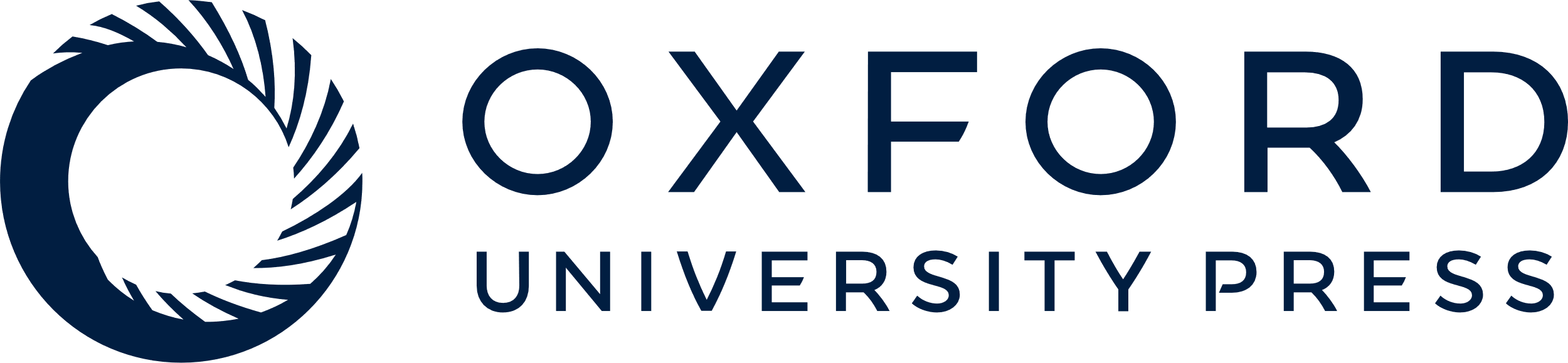 [Speaker Notes: Figure 1 Percentage of hospitalized patients with HIV-related Pneumocystis carinii pneumonia (PCP) who underwent bronchoscopy, by proportion of Medicaid patients, in hospitals that had ⩾5 patients with PCP.


Unless provided in the caption above, the following copyright applies to the content of this slide: © 2003 by the Infectious Diseases Society of America]